CSA och socionomutbildningen
Centralförbundet för socialt arbete
Centralförbundet för socialt arbete bildades den 3 juni 1903 av 16 andra föreningar
Syftet var att bilda en centralorganisation för ”socialt arbetande föreningar” för att ”överlägga om behofvet af social upplysning samt utbildning för socialt arbete”.
CSA var med och bildade flera statliga organisationer, som bland annat Socialstyrelsen, men tar inte emot statliga organisationer som medlemmar i dag.
CSA har idag 13 medlemsorganisationer på riksnivå som på olika sätt verkar för utveckling och förbättring av svenskt socialt arbete. Här finns allt från barnrättsorganisationen Maskrosbarn till Marie Cedershiöld Högskola, LO och Sveriges Kommuner och Regioner (SKR).
Utbildning ett viktig verktyg mot fattigdom
Under senare delen av 1800 talet växte en stark övertygelse fram om utbildning i socialt arbete och socialpolitik var ett viktigt verktyg mot fattigdom. Utbildningsidéerna väckte samtidigt motsättningar och  motstånd

Pionjärerna i CSA förde en kamp på flera olika fronter: 
Motsättning mellan förnuft och känsla
Motstånd mot kvinnliga utbildningsambitioner
Det kommunala självstyret och 2 500 kommuner
En skepsis mot socialt arbete och socialpolitik
Utbildningskursen för praktiskt socialt arbete 1910
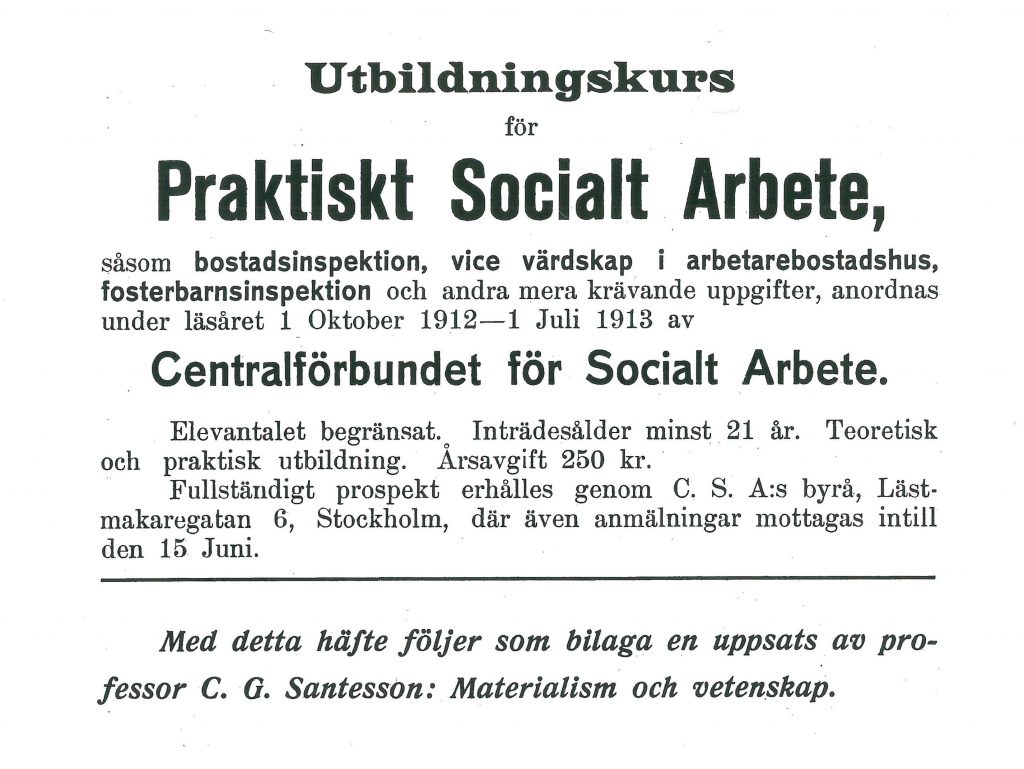 Tre viktiga internationella influenser
Toynbee Hall 1884
Fabian Society 1884
London School of Economics and Political Science (LSE) 1895
Myntgatan 4 Stockholm
Efter flera decenniers kamp, stora uppoffringar, bakslag och motgångar men också djärva idéer, uppfinnesrikedom, intuition och kreativitet kunde den första sekulära högskolemässiga utbildningen i socialpolitik och socialt arbete invigas 1921, nämligen Institutet för socialpolitisk och kommunal utbildning och forskning
Nationalekonomen Gösta Bagge blev den första rektorn samtidigt som han var professor vid Stockholms Högskola.
CSA drev utbildningen fram till 1944 då staten tog över finansieringen
London School of Economics and Political Science (LSE)1895
Henry Hunt Hutchinson 1894 – en donation
LSE 1895

Kom snabbt att bli den mest prestigefyllda samhällsvetenskapliga och socialpolitiska utbildningen i världen
Andra världskriget var en mörk period i de europeiska socionomutbildningarna
Förintelsen representerar de allra mörkaste sidorna, genom elimineringen av de olämpliga och icke önskade. Det gällde inte enbart ”judar, romer, resande och andra minoriteter, utan även av mentalsjuka, bräckliga, handikappade, ´improduktiva´ och ´missanpassade´ personer” 
Många judiska socionomer fördes till gaskamrarna andra flydde.
Socionomutbildningar stängdes ner i nazistiska och fascistiska stater men även i det ockuperade Norge.
Gisela Konopka 1910–2003;   Alice Salomon 1872 - 1948.
1944 tog staten över den huvudsakliga finansieringen
En utbildning upprättades i Göteborg 1944
Sydsvenska Socialinstitutet 1947
Nuvarande Mari Cedershiöld högskola 1947
1964 blev de fristående Socialinstitutet Socialhögskolor
År 1952 skedde en stor kommunsammanslagning vilket innebar att landskommuner, städer och köpingar mer än halverades från 2 498 till 1 037. Kommunindelningsreformen har setts som ett genombrott för en kommunal tjänstemannaförvaltning eftersom de större kommunerna och de större förvaltningarna ställde krav på en utbildad arbetskraft. 
I början av 1970-talet kom ytterligare en kommunsammanslagning att ske då vi fick ungefär det nuvarande antalet kommuner - 290
Tiden efter 1977
Utbildningen införlivades i universiteten. Socialt arbete tillskapades som ett akademiskt ämne. Professurer i socialt arbete inrättades. 
Den tidigare förvaltningslinjen avknoppades till andra delar av universitets- och högskolesystemet

Utbildningen har gått från
Institut
Högskola
Universitet
19 Socionomutbildningar Sverige och en del har filialer på andra orter
Tack för ni lyssnade och
Hans Swärd, Socialhögskolan Lunds universitet